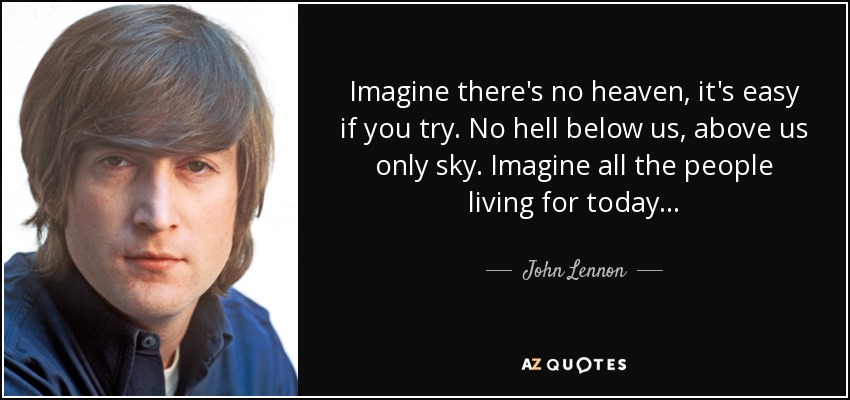 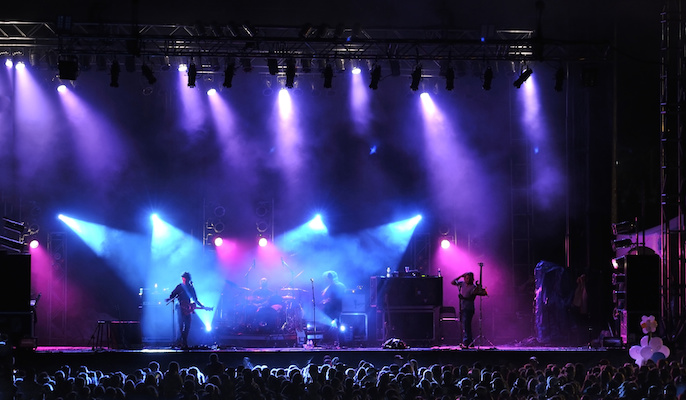 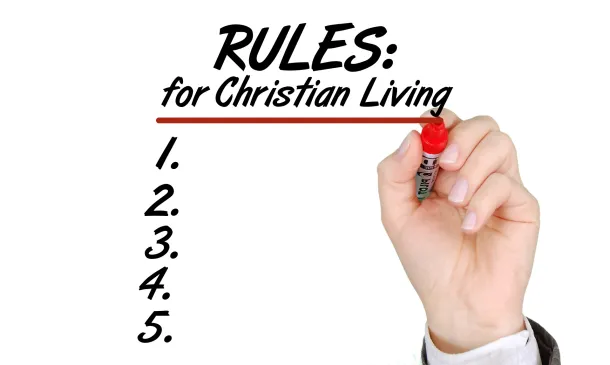 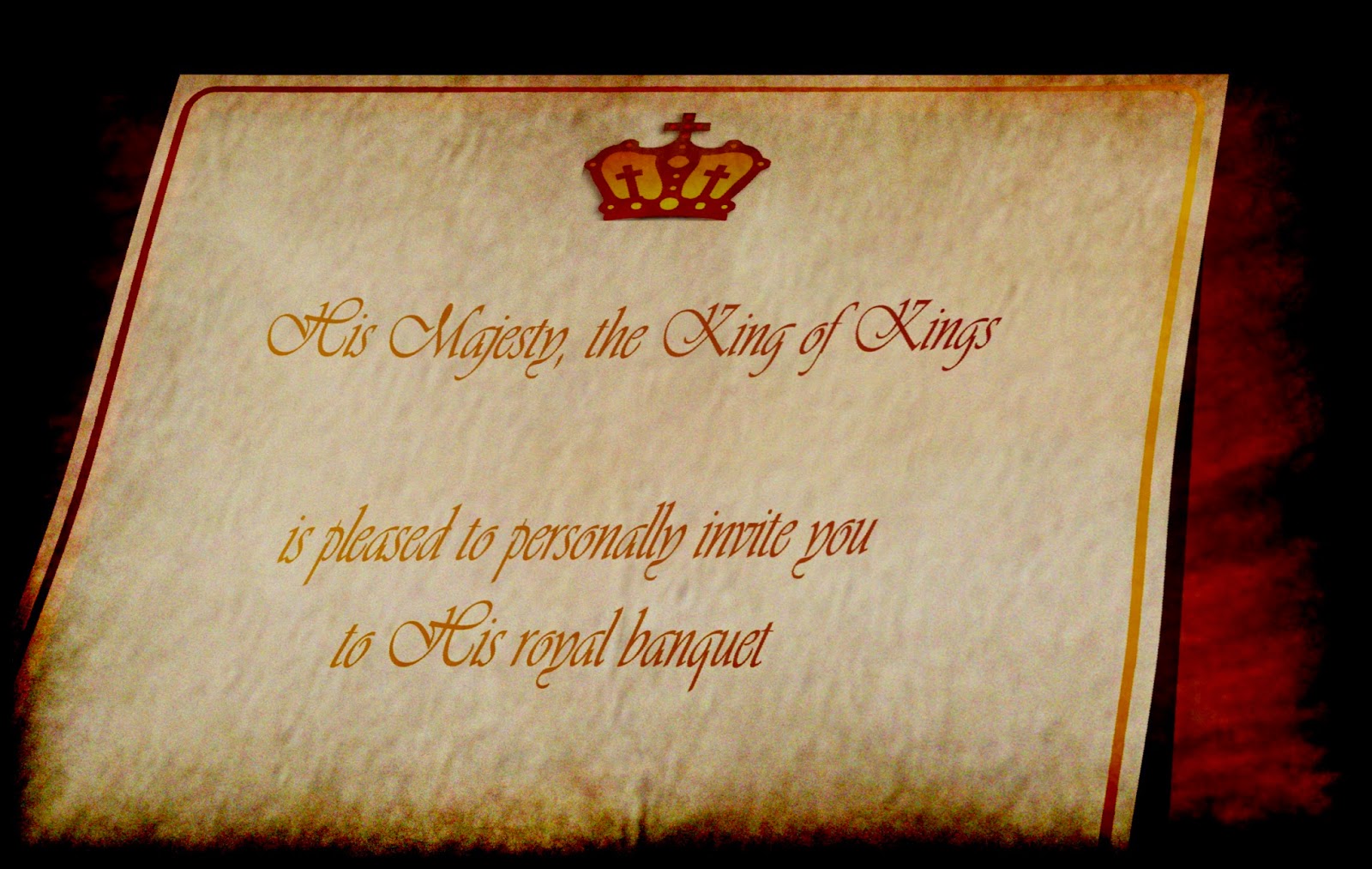 Matthew22:1-14
The king’s marriage feast for His son
Servants called all who had been invited. vs. 2-6
After rejecting/killing His servants the king destroyed the murderers… v. 7
Servants then called any (good and bad) to the wedding feast. vs. 8-10 (see also Matt 21:32)
One was removed from the feast for not having his “wedding garment”. vs. 11-13 (see also Matt 21:43)
The wedding feast = kingdom of God
In rabbinic parables the king = God.
The wedding banquet = “marriage supper of the Lamb”. Revelation 19:9
Contextual Points of the Parable:
Pharisees (and other groups) rejected the Messiah. Matt 22:15 (see also Matt 21:45)
Another was not properly clothed… this is the focus for the remainder of the lesson.
Dress code for heaven
Clothed for the feast
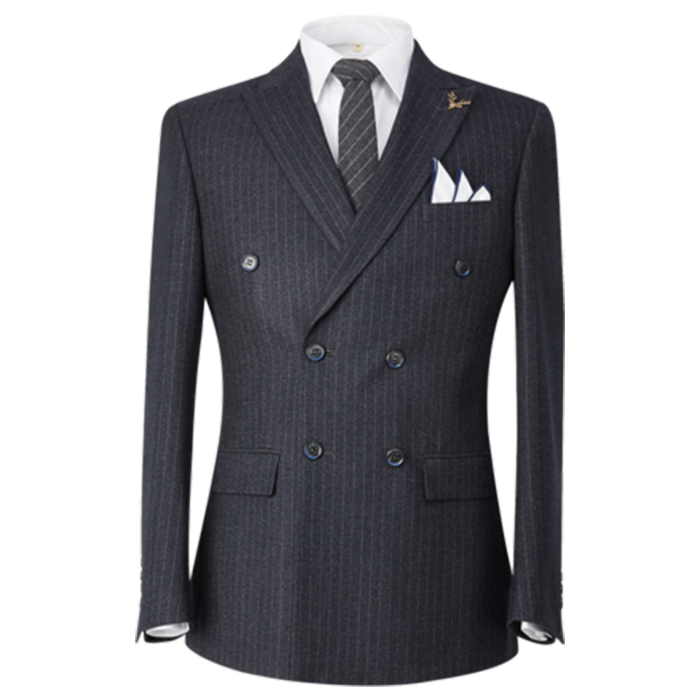 Those who enter must be clothed according to the king: not according to our own standards.
Whether it be baptism (Clementine).1 Gal 3:27
Works: love, grace, humility, etc. (Tertullian, Augustine, etc.). 1 Pe 5:5 (1 Tim 2:9)
[Speaker Notes: 1. Dress Code for Heaven? Exploring the Textures of the Parable of the Royal Wedding Feast (Matt 22:1–14) https://researchoutput.csu.edu.au/ws/portalfiles/portal/71941811/Ruth_Mathieson_Thesis.pdf]